Svet dronov
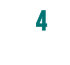 Aplikácie dronov: Poľnohospodárstvo
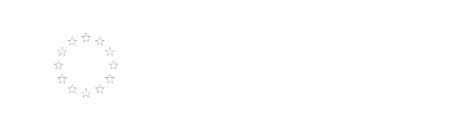 1
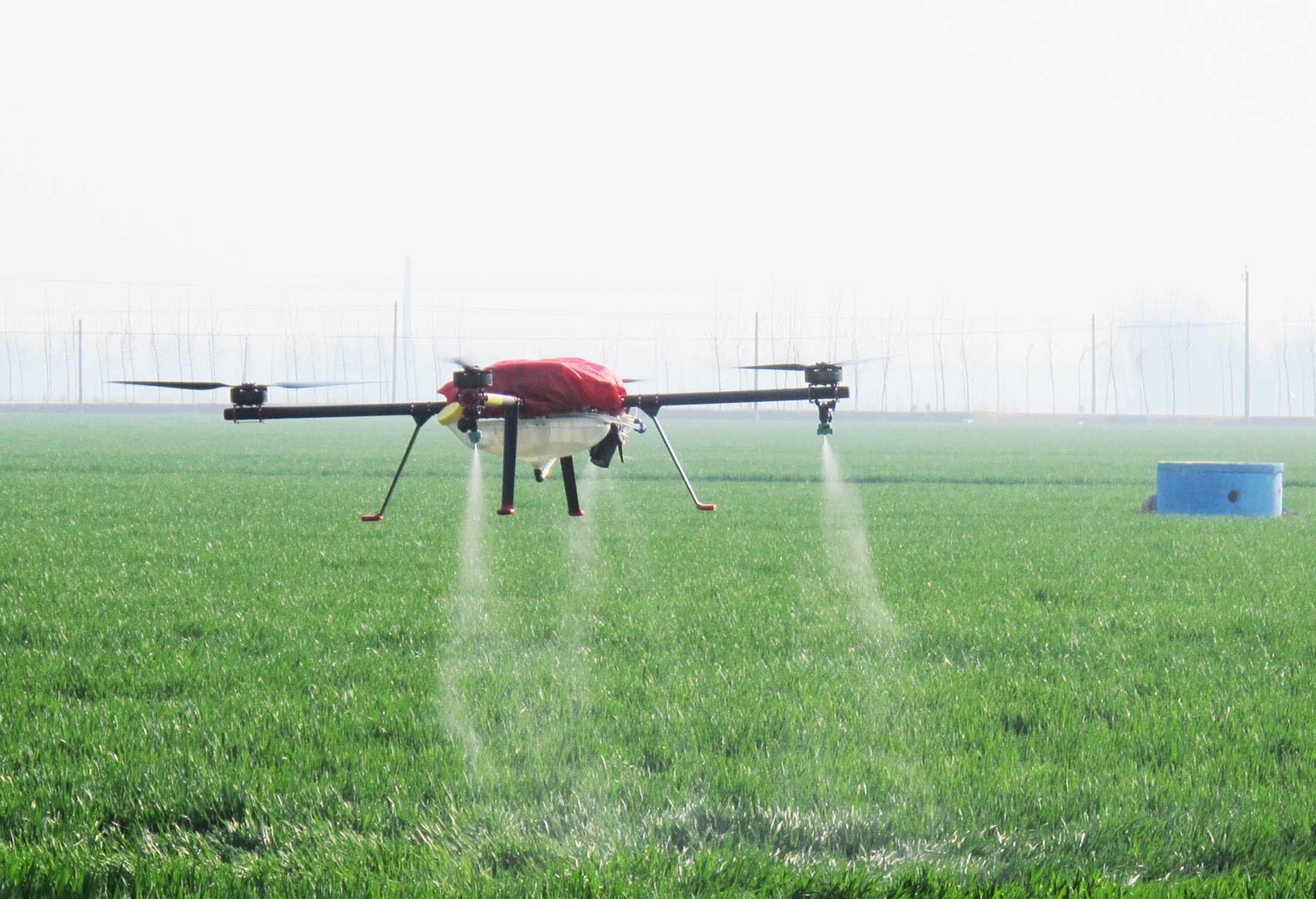 Aplikácie dronov:Poľnohospodárstvo
Japanese farmers have been using Yamaha's R-50 and RMAX unmanned helicopters to dust their crops since 1987.
2
?
Aplikácie dronov: Poľnohospodárstvo
Niektoré poľnohospodárske iniciatívy v Spojených štátoch používajú UAV na striekanie plodín, pretože sú často lacnejšie ako tradičný vrtuľník.
3
?
Aplikácie dronov: Poľnohospodárstvo
UAV sa v súčasnosti stávajú neoceniteľným nástrojom poľnohospodárov v iných aspektoch poľnohospodárstva, ako je monitorovanie hospodárskych zvierat, úrody a hladiny vody.
4
?
Aplikácie dronov: Poľnohospodárstvo
Hlavnými aplikáciami v poľnohospodárstve sú: identifikácia škodcov a škodlivých prírodných faktorov, ktoré sa vyskytujú každý rok a ovplyvňujú celkové výnosy.
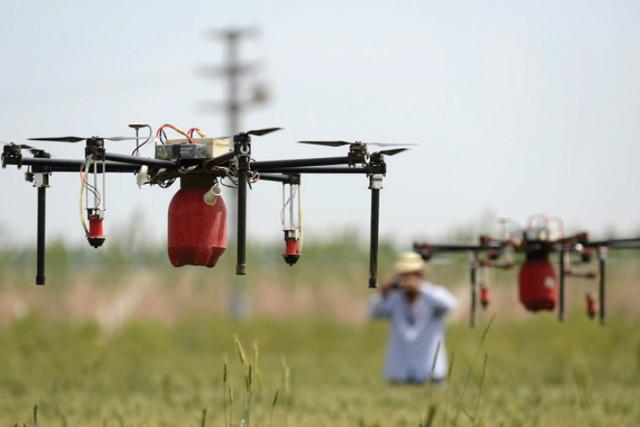 5
?
Aplikácie dronov: Poľnohospodárstvo
Sofistikované UAV boli tiež použité na vytvorenie 3D obrazu krajiny, aby sa naplánovali ďalšie rozširovania a modernizácia.
6
?
Produkty na liečbu škodcov/chorôb pomocou drona
Pestovanie kapusty

Odstraňovanie škodcov: mlynárik kapustový (DELIA BRASSICAE) 
Ošetrenie: IMIDAN  50 WP -  0,1% -  tekutý roztok.
7
?
Produkty na liečbu škodcov/chorôb pomocou drona
Broskyňové a marhuľové sady

Odstraňovanie škodcov: Mora pruhovaná
Ošetrenie: Zmes založená na CYPERGUARD, DITHANE, EFORIA a ROVRAL 500.
8
?
Produkty na liečbu škodcov/chorôb pomocou drona
Vinič

Disease Control: hniloba, múčnatka a sivá pleseň hrozna.
Ošetrenie: Zmes založená na CURZATE MANOX, TOPSIN a APOLLO.
9
?
Produkty na liečbu škodcov/chorôb pomocou drona
Jablkové sady

Odstraňovanie škodcov: červivosť jabĺk
Ošetrenie: Zmes používajúca insekticíd Decis Mega 50 EW
10
?
Produkty na liečbu škodcov/chorôb pomocou drona
Morušové sady

Odstraňovanie škodcov: Hyphantria cunea
Ošetrenie: sprej insekticídy CALYPSO
11
?
Aplikácie dronov: Poľnohospodárstvo
Navyše, drone v poľnohospodárstve môže byť použité na identifikáciu: oblasť deficitu vlahy, odlesňovania a rekultiváciu pôdy.
12